Fast Set Intersection in Memory
Bolin Ding        Arnd Christian König
         UIUC              Microsoft Research
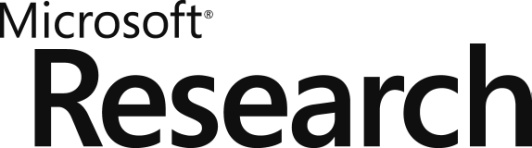 Outline
Introduction

Intersection via fixed-width partitions

Intersection via randomized partitions

Experiments
Outline
Introduction

Intersection via fixed-width partitions

Intersection via randomized partitions

Experiments
Introduction
Motivation: general operation in many contexts
Information retrieval (boolean keyword queries)
Evaluation of conjunctive predicates
Data mining
Web search

Preprocessing index in linear (to set size) space
Fast online processing algorithms

Focusing on in-memory index
Related Work
|L1|=n, |L2|=m, |L1∩ L2|=r
Sorted lists merge
B-trees, skip lists, or treaps


Adaptive algorithms

Hash-table lookup
Word-level parallelism
Intersection size r is small 
w: word size
Map L1 and  L2 to a small range
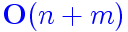 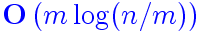 [Hwang and Lin 72], [Knuth 73], [Brown and Tarjan 79], [Pugh 90], [Blelloch and Reid-Miller 98], …
(bound # comparisons w.r.t. opt)
[Demaine, Lopez-Ortiz, and Munro 00], …
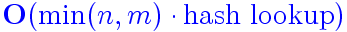 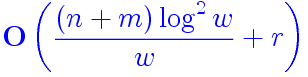 [Bille, Pagh, Pagh 07]
Basic Idea
Preprocessing:
L1
Small
groups
1. Partitioning into small groups
Hash
images
2. Hash mapping to a small range {1, …, w}
Hash
images
w: word size
Small
groups
L2
Basic Idea
Two observations:
L1
Small
groups
1. At most r = |L1∩L2| (usually small) pairs of small groups intersect
Hash
images
2. If a pair of small groups does NOT intersect, then, w.h.p., their hash images do not intersect either (we can rule it out)
Hash
images
Small
groups
L2
Basic Idea
Online processing:
L1
Small
groups
1. For each possible pair, compute h(I1)∩h(I2)
I1
Hash
images
2.1. If empty, skip (if r = |L1∩L2| is small we can skip many);

2.2. otherwise, compute the intersection of two small groups I1∩I2
h(I1)
Hash
images
h(I2)
Small
groups
I2
L2
Basic Idea
Two questions:
L1
Small
groups
1. How to partition?
I1
Hash
images
2. How to compute the intersection of two small groups?
h(I1)
Hash
images
h(I2)
Small
groups
I2
L2
Our Results
|L1|=n, |L2|=m, |L1∩ L2|=r
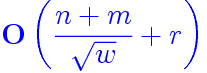 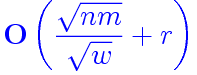 Sets of comparable sizes



Sets of skewed sizes (reuse the index)

Generalized to k sets and set union

Improved performance (wall-clock time) in practice (compared to existing solutions)
(i) Hidden constant; (ii) random/scan access
Best in most cases; otherwise, close to the best
,
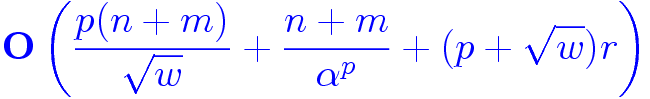 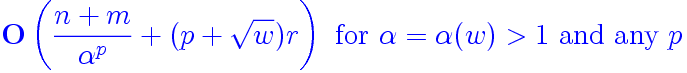 (efficient in practice)
(better when n<<m)
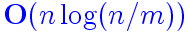 Outline
Introduction

Intersection via fixed-width partitions

Intersection via randomized partitions

Experiments
elements in each interval
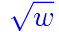 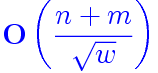 pairs of small groups
Fixed-Width Partitions
Outline
Sort two sets L1 and L2

Partition into equal-depth intervals (small groups)

Compute the intersection of two small groups using QuickIntersect(I1, I2)
|L1|=n, |L2|=m, |L1∩ L2|=r
w: word size
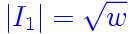 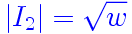 Subroutine QuickIntersect
(Preprocessing)
Map I1 and I2 to {1, 2, …, w} using a hash function h
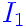 h
Hash images are encoded as words of size w
{1, 2, …, w}
(Online processing)
Compute h(I1)∩h(I2)
(bitwise-AND)
h
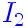 (Online processing)
Lookup 1’s in h(I1)∩h(I2) and “1-entries” in the hash tables
Go back to I1 and I2 for each “1-entry”
Bad case: two different elements in I1 and I2 are mapped to the same one in {1, 2, …, w}
Analysis
(Preprocessing)
Map I1 and I2 to {1, 2, …, w} using a hash function h
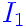 h
Hash images are encoded as words of size w
{1, 2, …, w}
(Online processing)
Compute h(I1)∩h(I2)
(bitwise-AND)
h
one operation
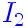 |L1|=n, |L2|=m, |L1∩ L2|=r
(Online processing)
Lookup 1’s in h(I1)∩h(I2) and “1-entries” in the hash tables
Go back to I1 and I2 for each “1-entry”
Total complexity:
|h(I1)∩h(I2)| = (|I1∩I2| + # bad cases) operations
Bad case: two different elements in I1 and I2 are mapped to the same one in {1, 2, …, w}
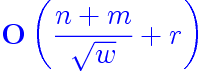 one bad case for each pair in expectation
Analysis
|L1|=n, |L2|=m, |L1∩ L2|=r
w: word size
Optimize the parameter a bit
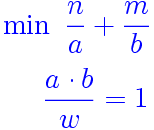 --- total # of small groups (|I1| = a, |I2| = b)
s.t.
--- ensure one bad case for each pair of I1 and I2
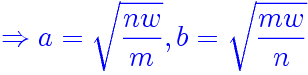 Total complexity:
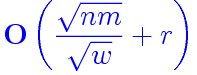 Outline
Introduction

Intersection via fixed-width partitions

Intersection via randomized partitions

Experiments
Randomized Partition
Outline
Two sets L1 and L2

Grouping hash function g (different from h):

	group elements in L1 and L2 according to g(.)



Compute the intersection of two small groups:
	I1i={x∈L1 | g(x)=i} and I2i={y∈L2 | g(y)=i}
	using QuickIntersect
|L1|=n, |L2|=m, |L1∩ L2|=r
w: word size
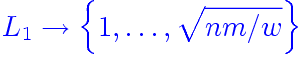 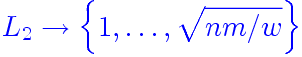 The same grouping function for all sets
g(x) = 1
g(x) = 2
… …
Randomized Partition
Outline
Two sets L1 and L2

Grouping hash function g (different from h):

	group elements in L1 and L2 according to g(.)
|L1|=n, |L2|=m, |L1∩ L2|=r
w: word size
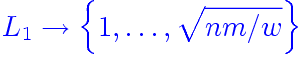 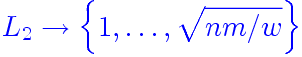 The same grouping function for all sets
g(x) = 1
g(x) = 2
… …
g(y) = 1
g(y) = 2
… …
Analysis
Number of bad cases for each pair



Then follow the previous analysis:

Generalized to k sets
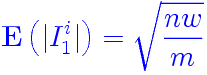 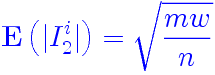 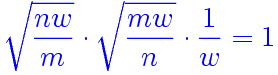 Rigorous analysis is trickier
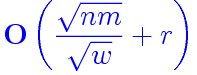 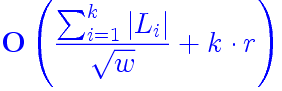 Data Structures
Multi-resolution structure for online processing
Linear (to the size of each set) space
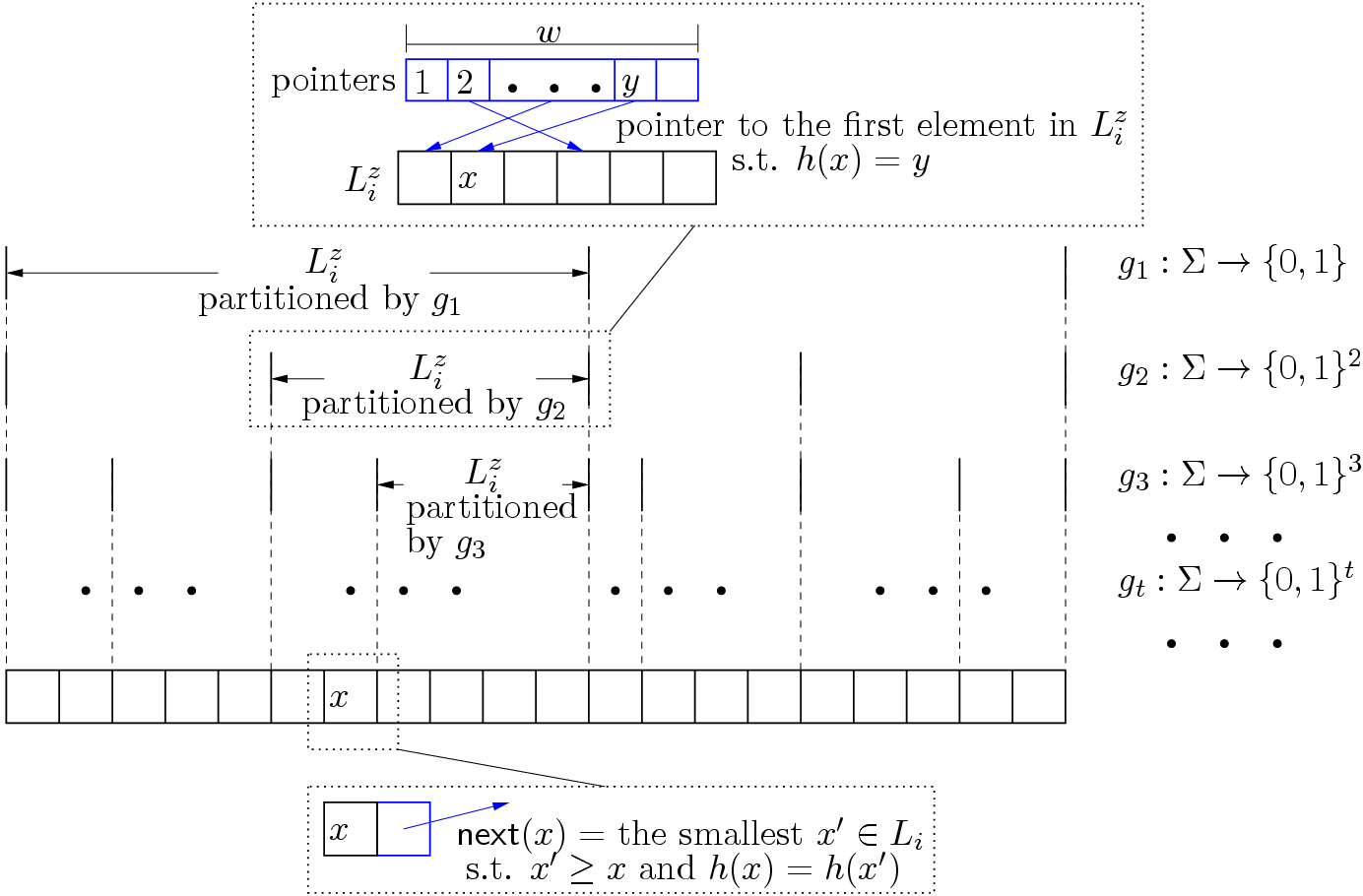 A Practical Version
Outline
Motivation: linear scan is cheap in memory
Instead of using QuickIntersect to compute I1i∩I2i, just linear scan them, in time O(|I1i|+|I2i|)

(Preprocessing)
	Map I1i and I2i into {1, …, w} using a hash function h
(Online processing)
	Linear scan I1i and I2i only if h(I1i)∩h(I2i) ≠
w: word size
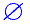 A Practical Version
Outline
Motivation: linear scan is cheap in memory
Instead of using QuickIntersect to compute I1i∩I2i, just linear scan them, in time O(|I1i|+|I2i|)
I1i
h(I1i)
Linear scan
h(I2i)
I2i
A Practical Version
Outline
Motivation: linear scan is cheap in memory
Instead of using QuickIntersect to compute I1i∩I2i, just linear scan them, in time O(|I1i|+|I2i|)
I1i
h(I1i)
Linear scan
h(I2i)
I2i
Analysis
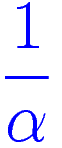 The probability of false positive is bounded:




Using p hash functions, false positive happens with lower probability: at most

 Complexity
When I1i∩I2i =    , (false positive) scan it with prob
When I1i∩I2i ≠   , must scan it (only r such pairs)
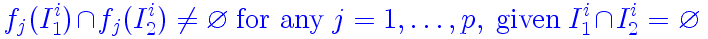 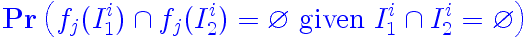 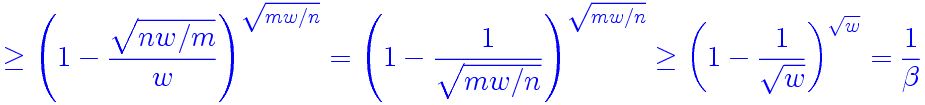 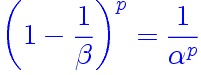 Rigorous analysis is trickier
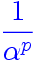 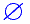 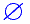 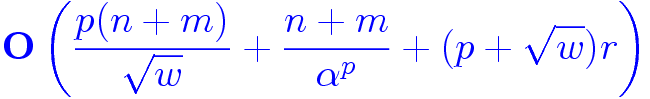 Intersection of Short-Long Lists
Outline (when |I1i|>>|I2i|)
Linear scan in I2i
Binary search in I1i
Based on the same data structure, we get
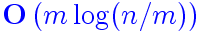 L1:
L2:
Outline
Introduction

Intersection via fixed-width partitions

Intersection via randomized partitions

Experiments
Experiments
Synthetic data
Uniformly generating elements in {1, 2, …, R}
Real data
8 million Wikipedia documents
	(inverted index – sets)
The 10 thousand most frequent queries from Bing (online intersection queries)

Implemented in C, 4GB 64-bit 2.4GHz PC

Time (in milliseconds)
Experiments
|L1|=n, |L2|=m, |L1∩ L2|=r
Sorted lists merge
B-trees, skip lists, or treaps


Adaptive algorithms

Hash-table lookup
Word-level parallelism
Intersection size r is small 
w: word size
Map L1 and  L2 to a small range
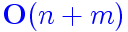 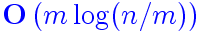 [Hwang and Lin 72], [Knuth 73], [Brown and Tarjan 79], [Pugh 90], [Blelloch and Reid-Miller 98], …
(bound # comparisons w.r.t. opt)
[Demaine, Lopez-Ortiz, and Munro 00], …
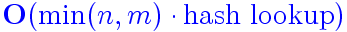 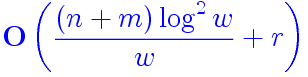 [Bille, Pagh, Pagh 07]
Experiments
Sorted lists merge
B-trees, skip lists, or treaps


Adaptive algorithms

Hash-table lookup
Word-level parallelism
Merge
SkipList
Adaptive
SvS
Hash
Lookup
BPP
Experiments
Our approaches
Fixed-width partition

Randomized partition

The practical version

Short-long list intersection
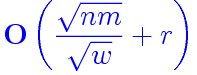 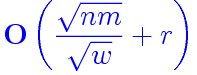 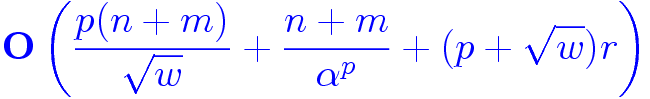 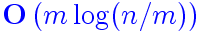 Experiments
Our approaches
Fixed-width partition

Randomized partition

The practical version

Short-long list intersection
IntGroup
RanGroup
RanGroupScan
HashBin
Varying the Size of Sets
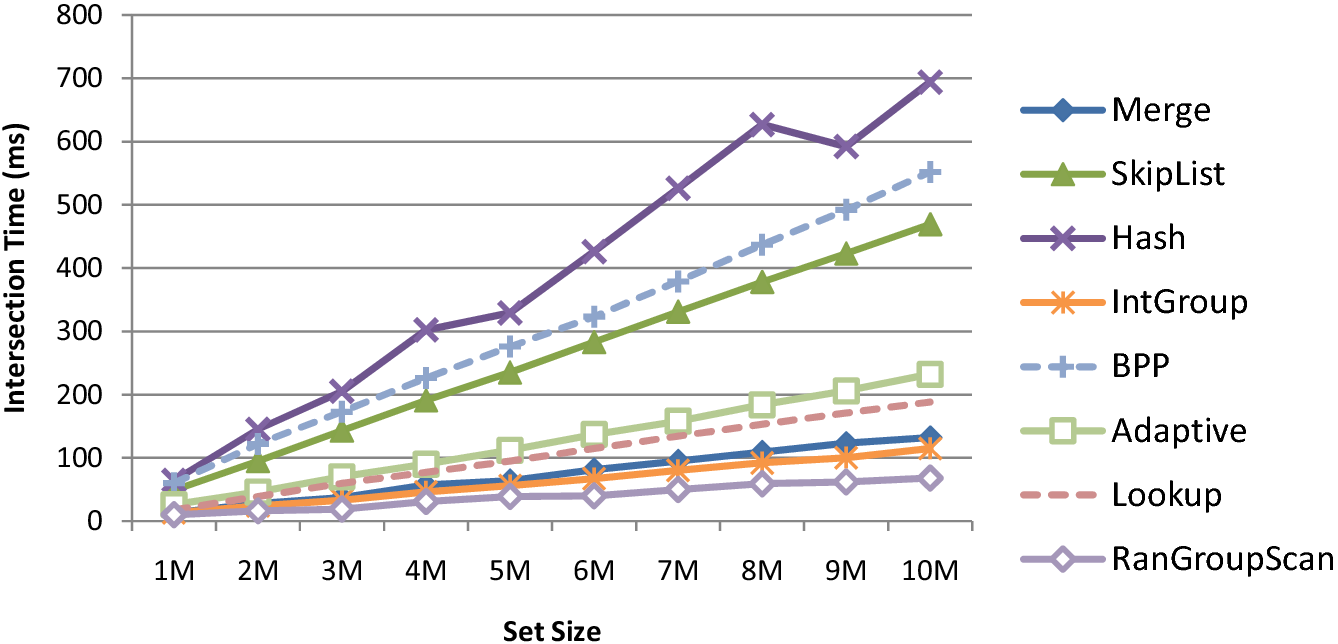 |L1|=n, |L2|=m, |L1∩ L2|=r
n = m = 1M~10M
r = n*1%
Varying the Size of Intersection
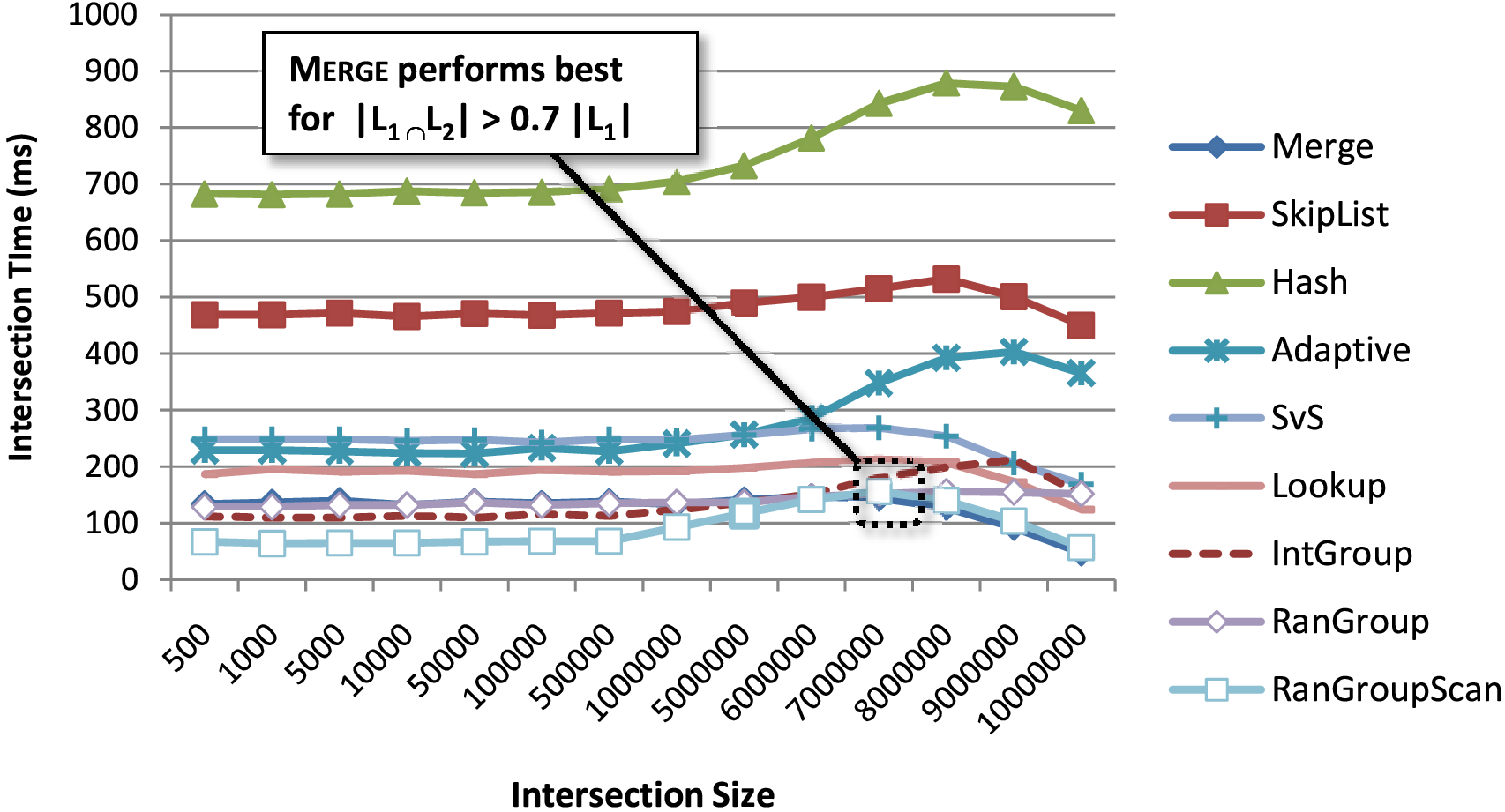 |L1|=n, |L2|=m, |L1∩ L2|=r
n = m = 10M
r = n*(0.005%~100%) = 500~10M
Varying the Ratio of Set Sizes
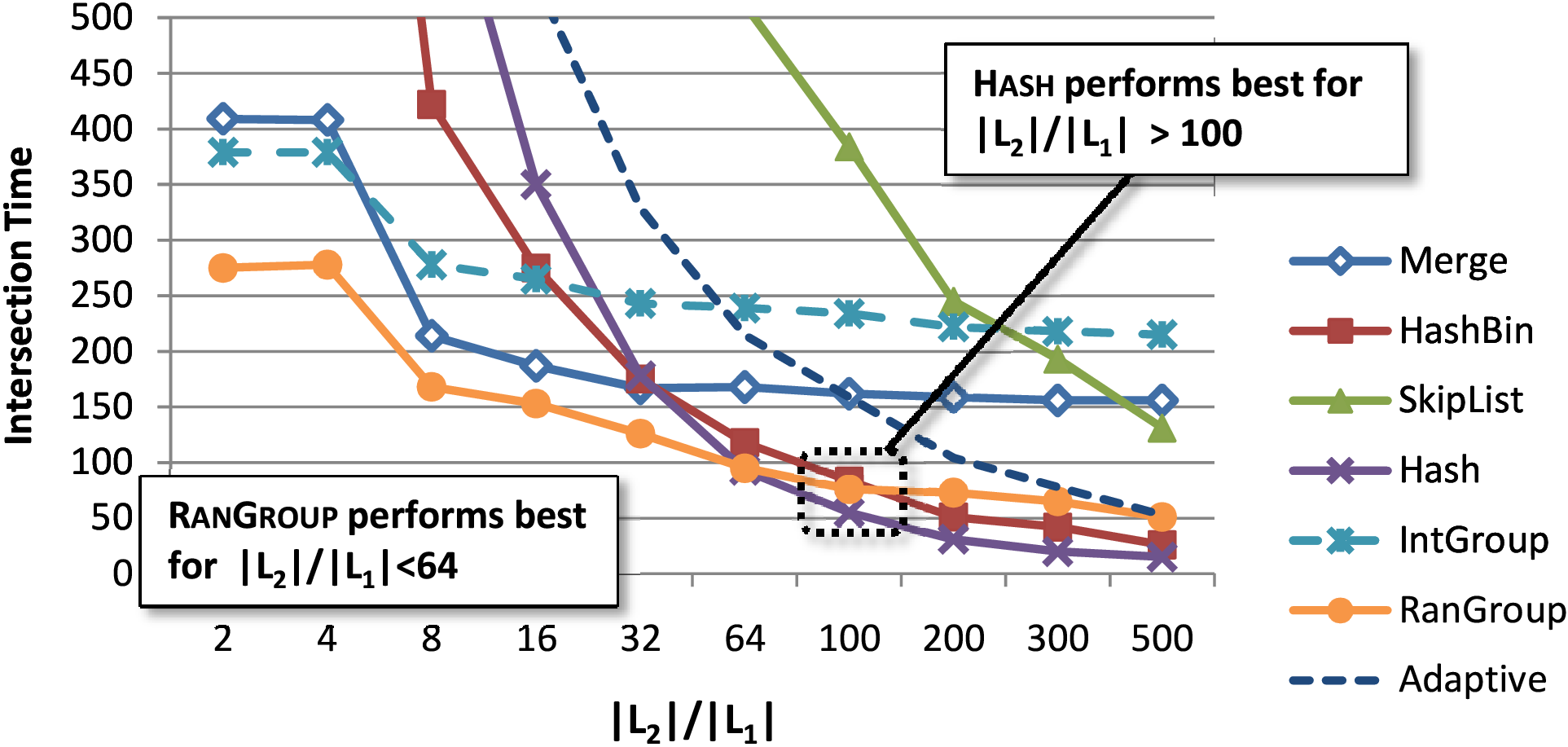 |L1|=n, |L2|=m, |L1∩ L2|=r
m = 10M, m/n = 2~500
r = n*1%
Real Data
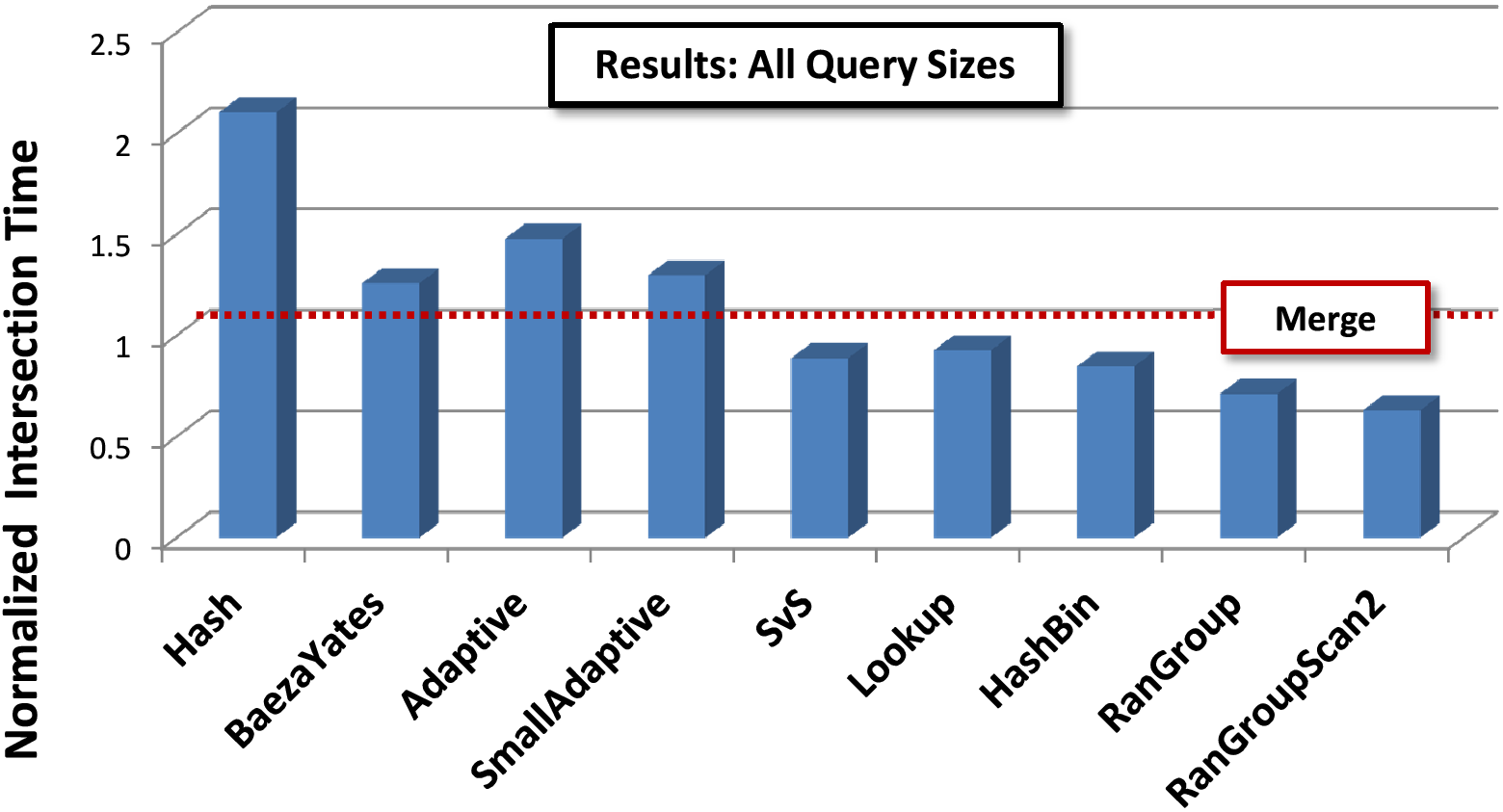 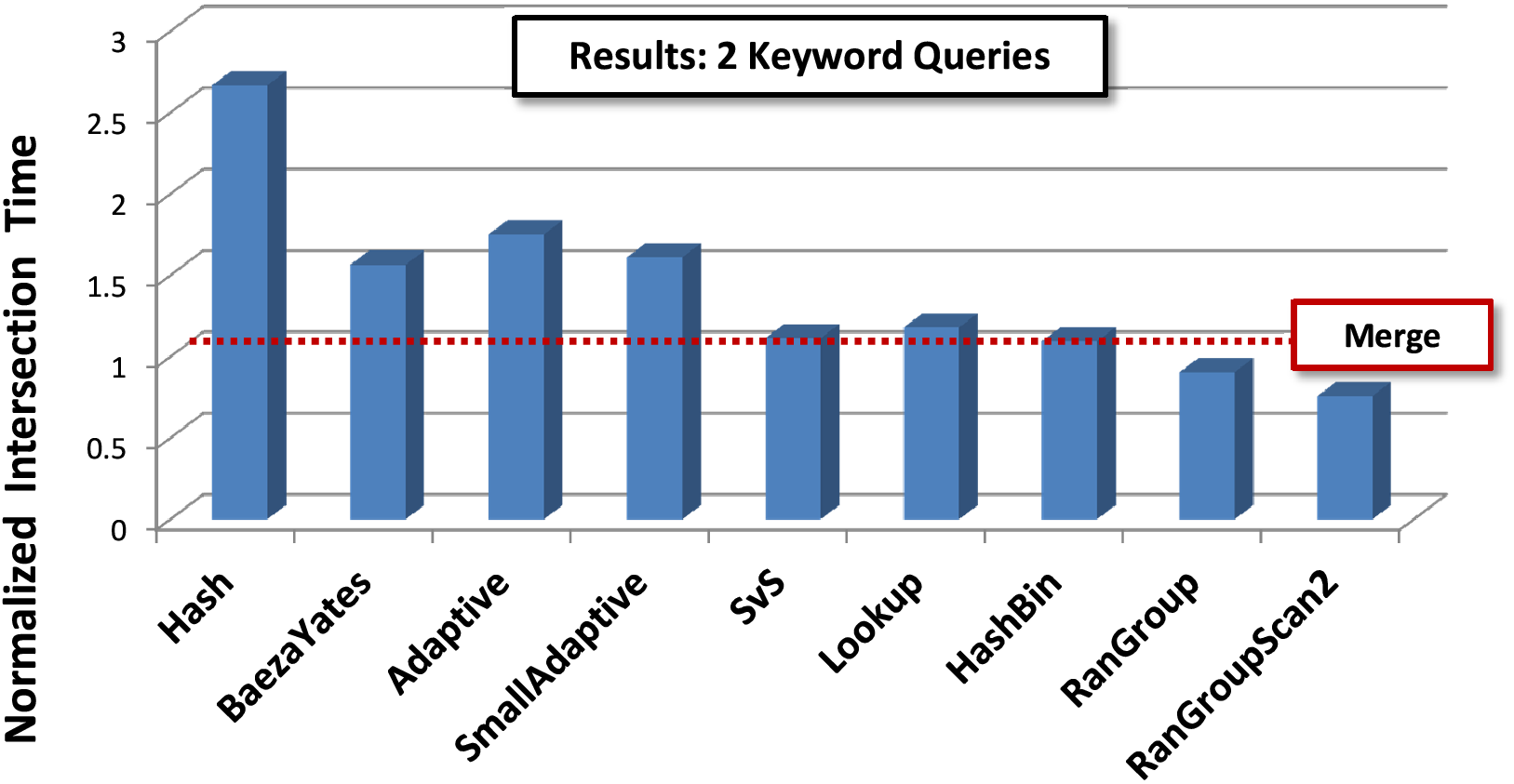 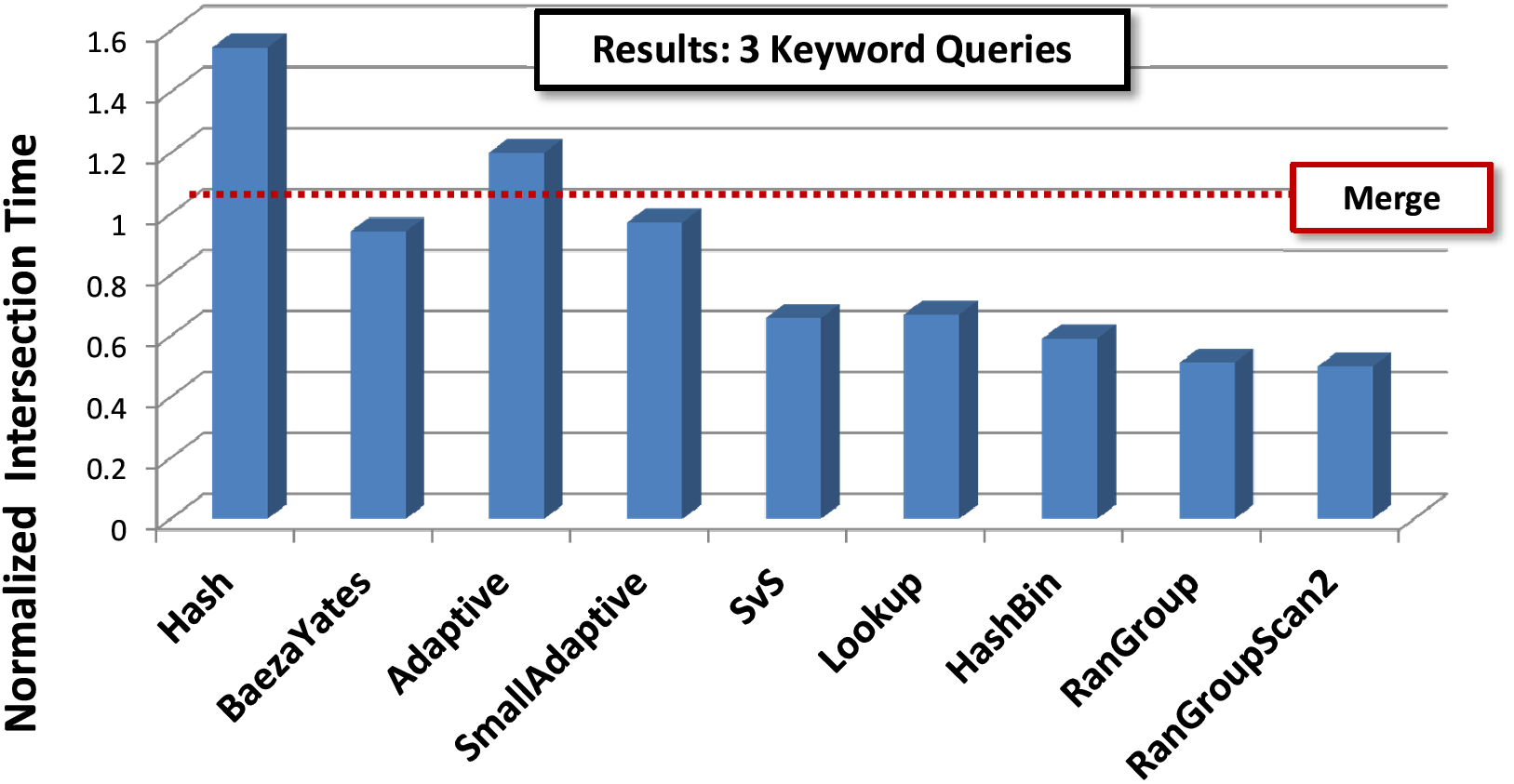 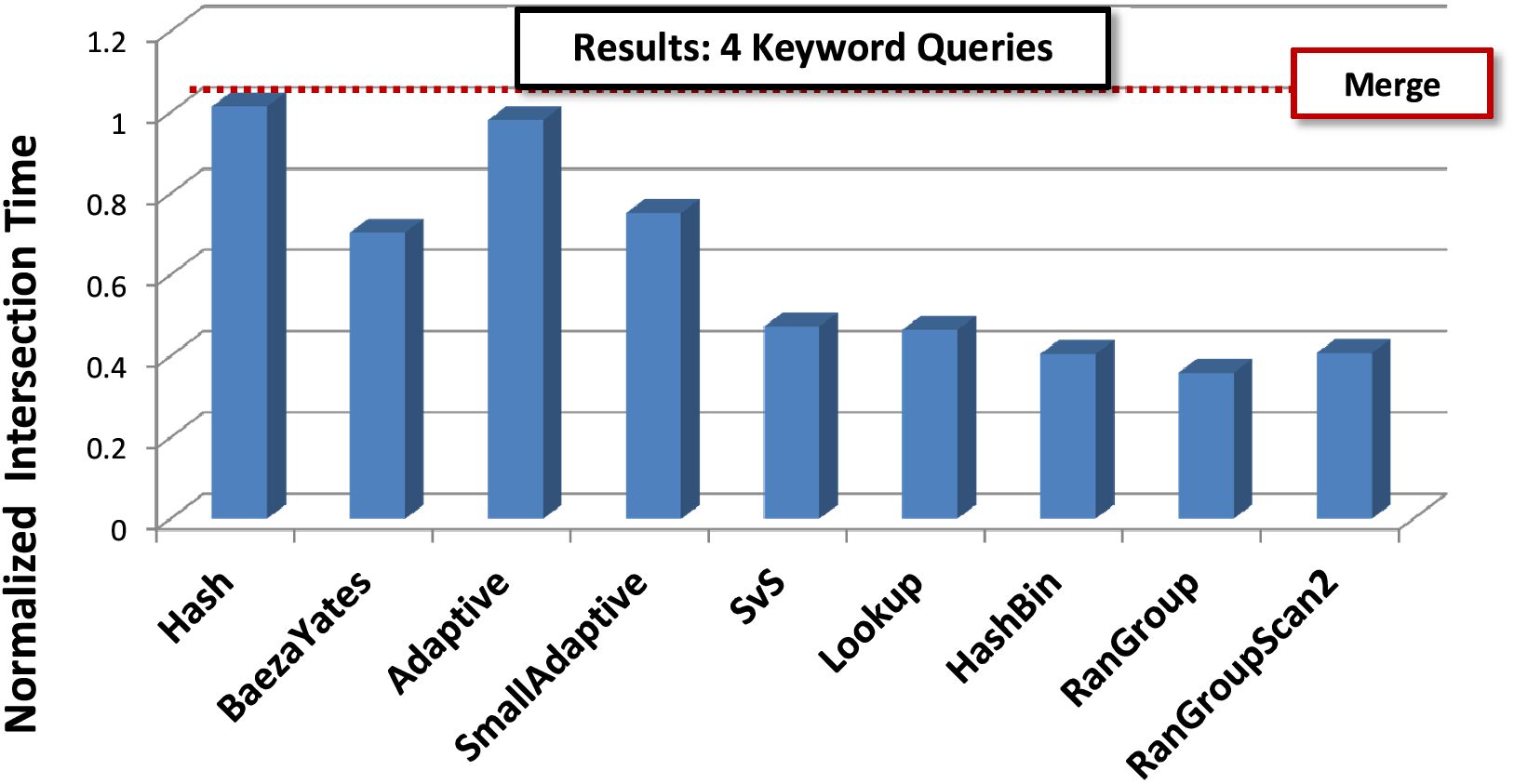 Conclusion and Future Work
Simple and fast set intersection algorithms
Novel performance guarantee in theory
Better wall-clock performance: best in most cases; otherwise, close to the best

Future work
Storage compression in our approaches
Select the best algorithm/parameter by estimating the size of intersection
	(RanGroup v.s. HashBin)	(RanGroup v.s. Merge)
	(parameter p)			(sizes of groups)
Thank you!
Compression (preliminary results)
Storage compression in RanGroup
Grouping hash function g:
random permutation/prefix of permuted ID
Storage of short lists
	suffix of permuted ID 
Compared with Merge algo on d-compression of inverted index
Compressed Merge:
	70% compression, 7 times slower (800ms)
Compressed RanGroup:
	40% compression, 1.5 times slower (140ms)
Remarks (cut or not?)
Linear additional space for preprocessing and indexing

Generalized to k lists

Generalized to disk I/O model

Difference between Pagh’s and ours
Pagh: Mapping + Word-level parallelism
Ours: Grouping + Mapping
Data Structures (remove)
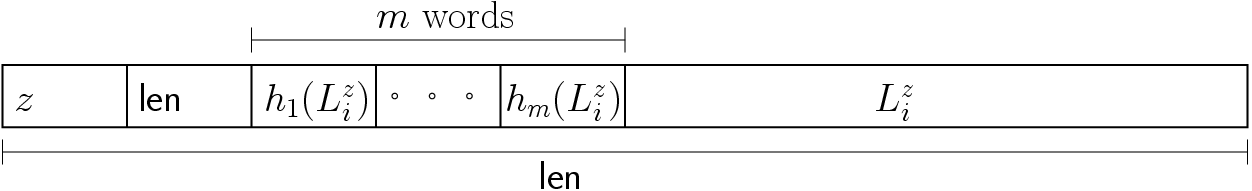 Linear scan
Number of Lists (skip)
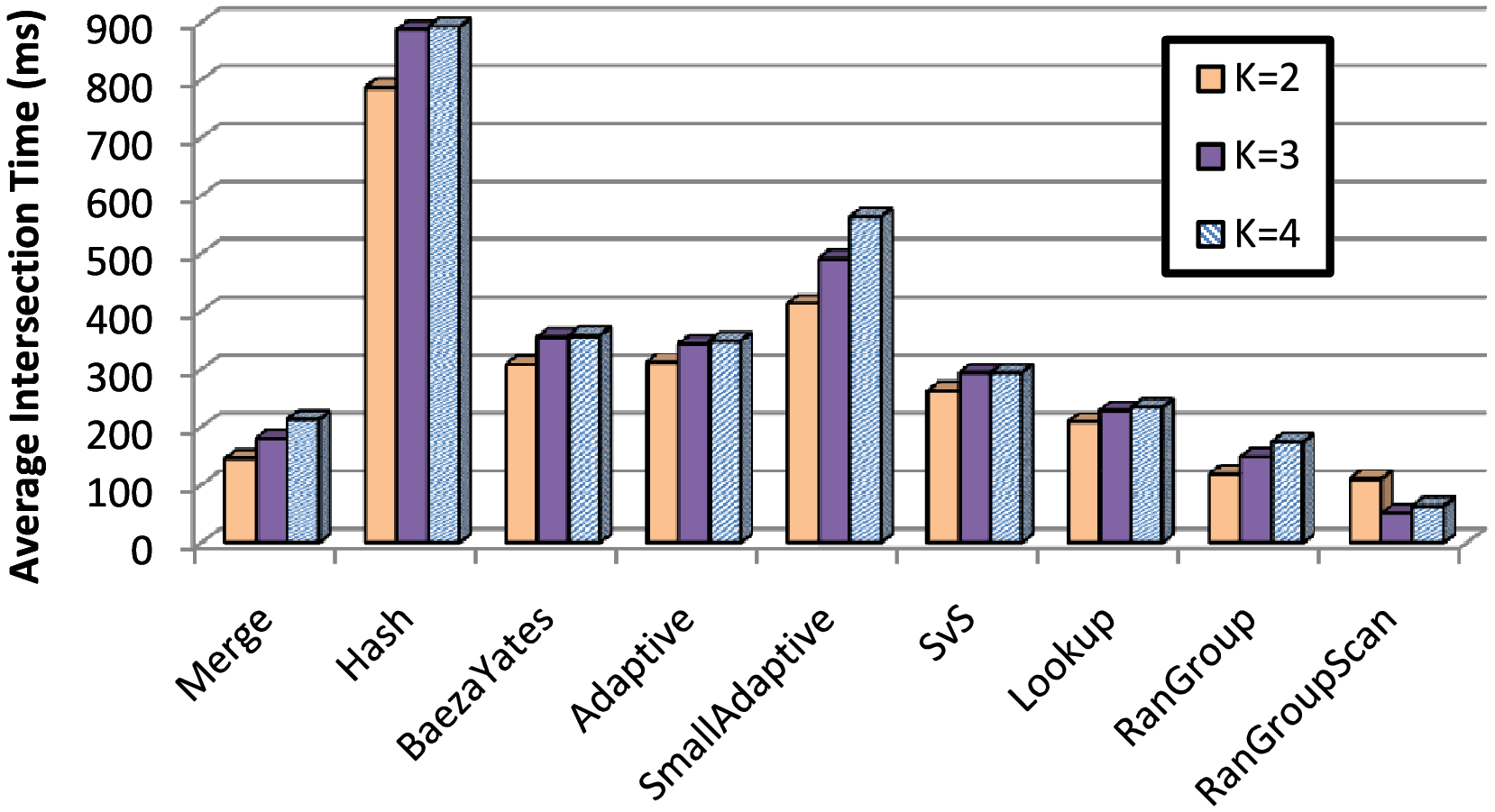 size = 10M
Number of Hash Functions (remove)
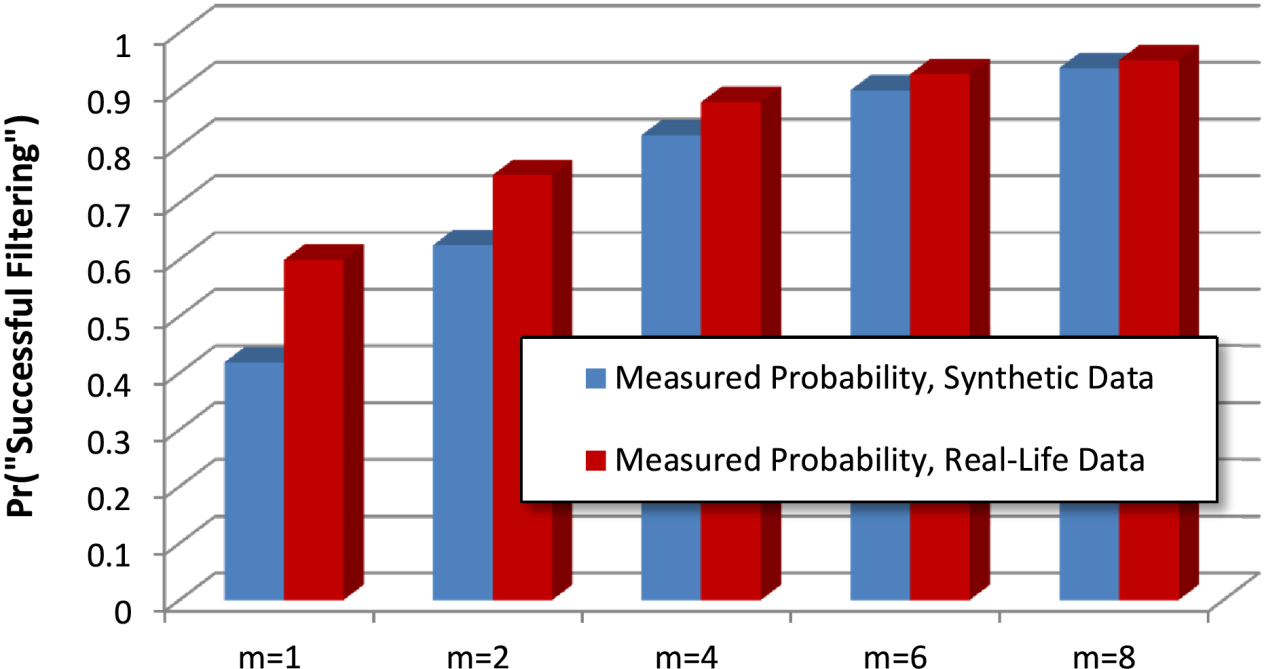 p = 1           p = 2           p = 4           p = 6           p = 8
Compression (remove)
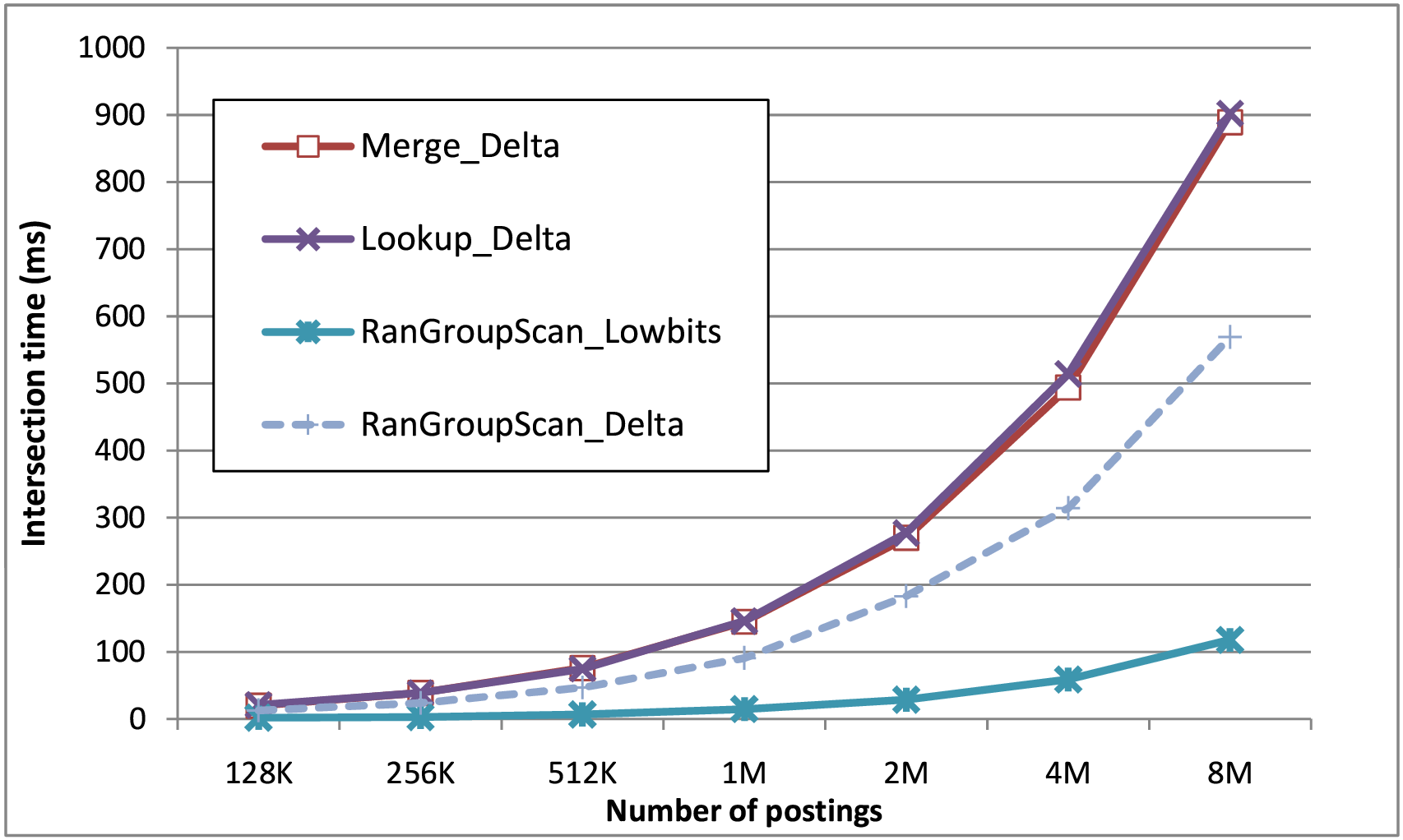 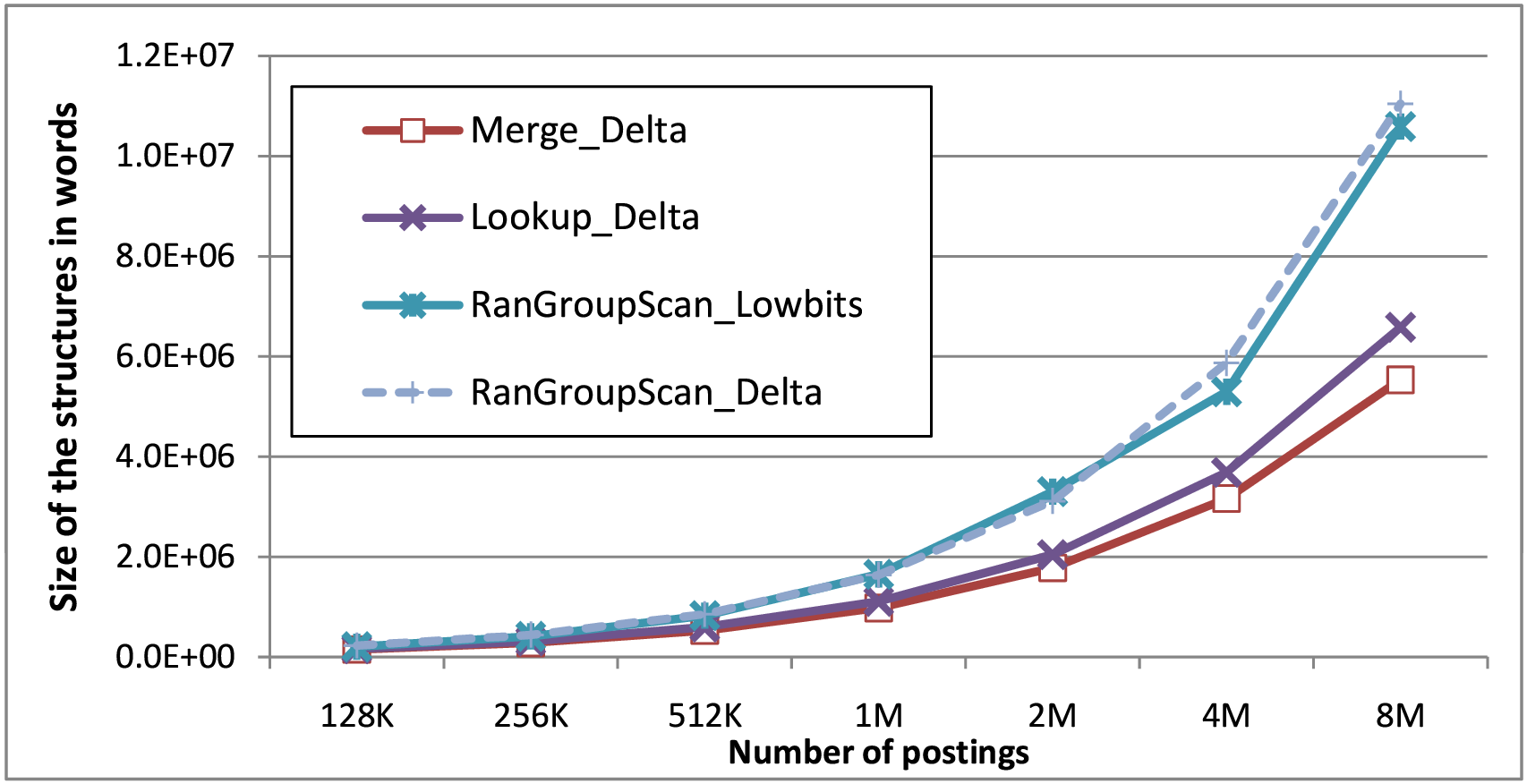 n = m = 1M~10M
r = n*1%
Intersection of Short-Long Lists
Outline
Two sorted lists L1 and L2

Hash function g:


	Group elements in L1 and L2 according to g(.)

For each element in I2i={y∈L2 | g(y)=i},
	binary search it in I1i={x∈L1 | g(x)=i}
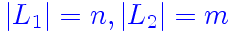 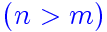 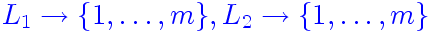 (Preprocessing)
(Online processing)
L1:
L2:
Analysis
Online processing time
Random variable Si: size of I2i
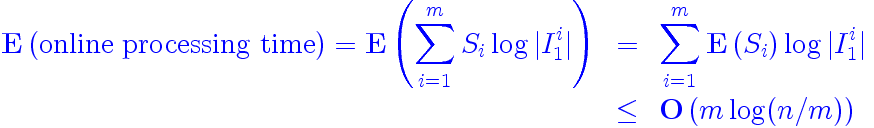 E(Si) = 1;
∑i |I1i| = n;
concavity of log(.)
Comments:
1. The same performance guarantee as B-trees, skip-lists, and treaps
2. Simple and efficient in practice
3. Can be generalized for k lists
Data Structures
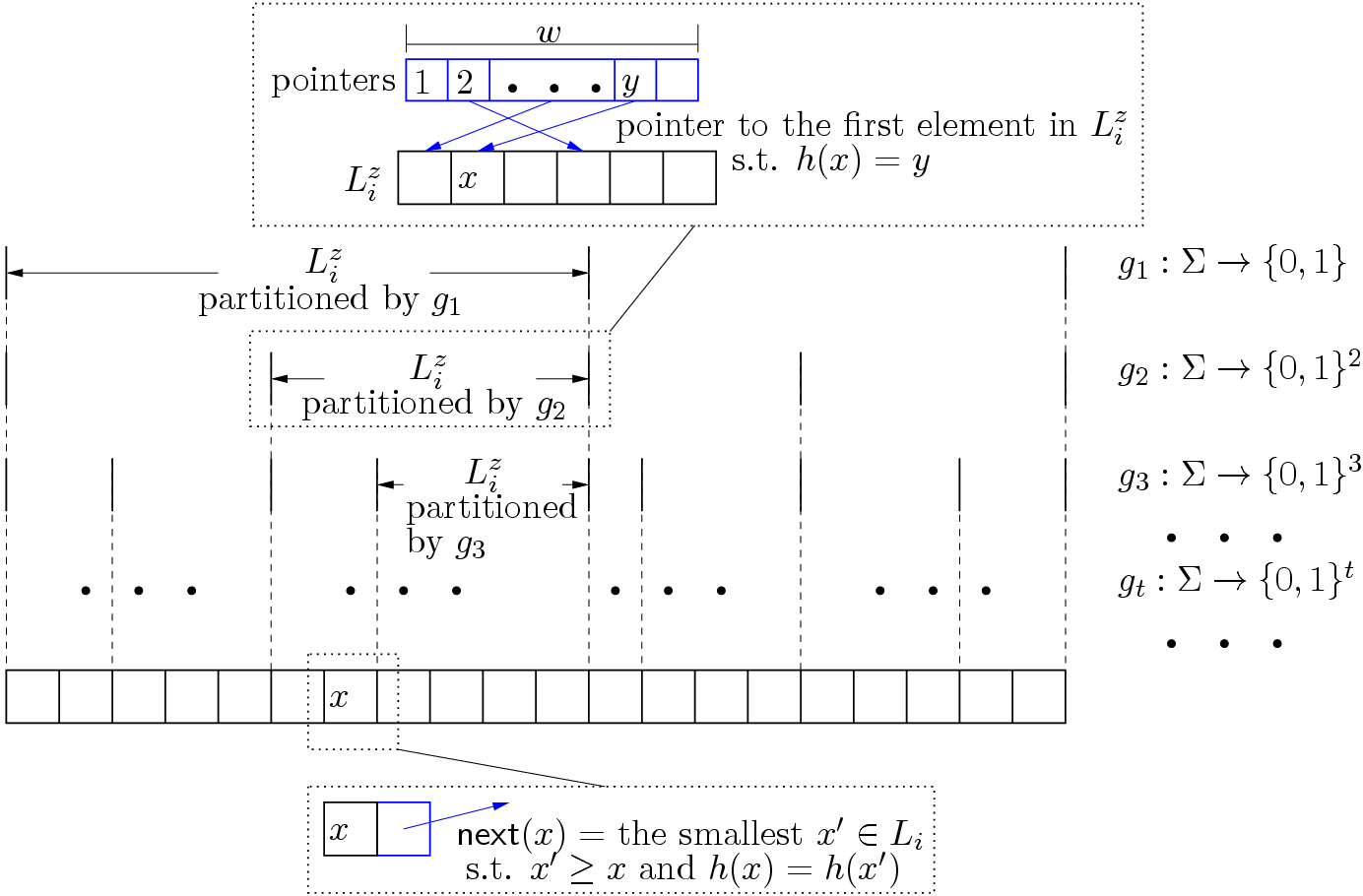 Random access
Linear scan